The mathematics of running in the rain	An exercise in modelling…
12/11/2016
1
Going outside on a rainy day means, for most people, carrying an umbrella. 
But if you happen to be a mathematician it’s a perfect chance to show off your modelling skills. 

And for a mathematician in a classroom it’s a splendid opportunity to make it an exercise in modelling!
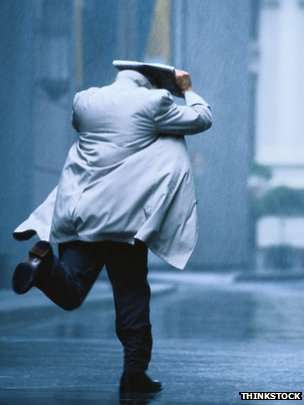 2
Content
Outline of the problem
Assignments
Mathematical model
Other models
3
1. Outline of the problem
which method keeps you the driest?
walking slowly? running as fast as possible?
optimal speed?
angle of your body?
hypothesis?
model?
4
1. Outline of the problem
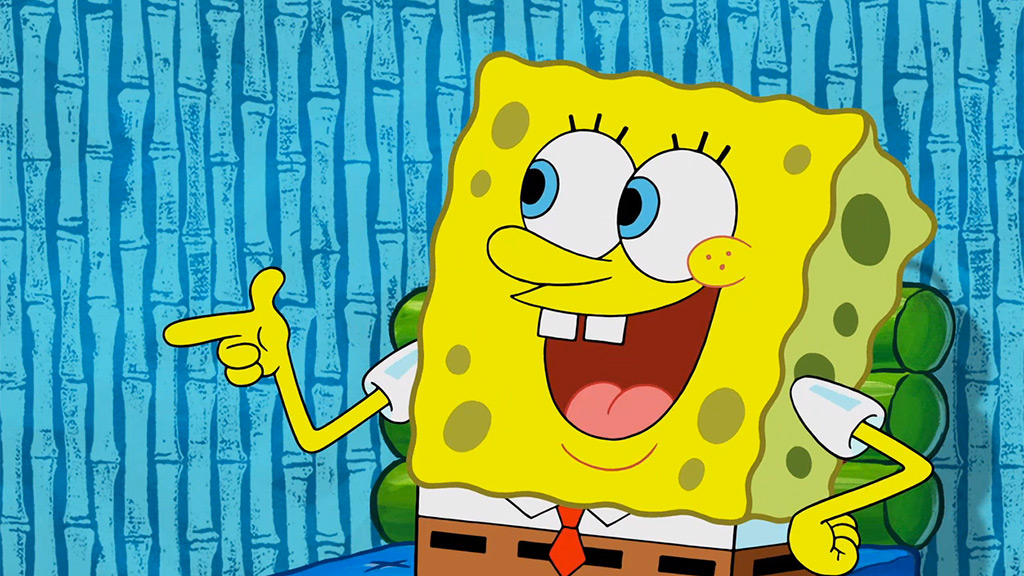 idealization: rectangular shaped body
5
1. Outline of the problem
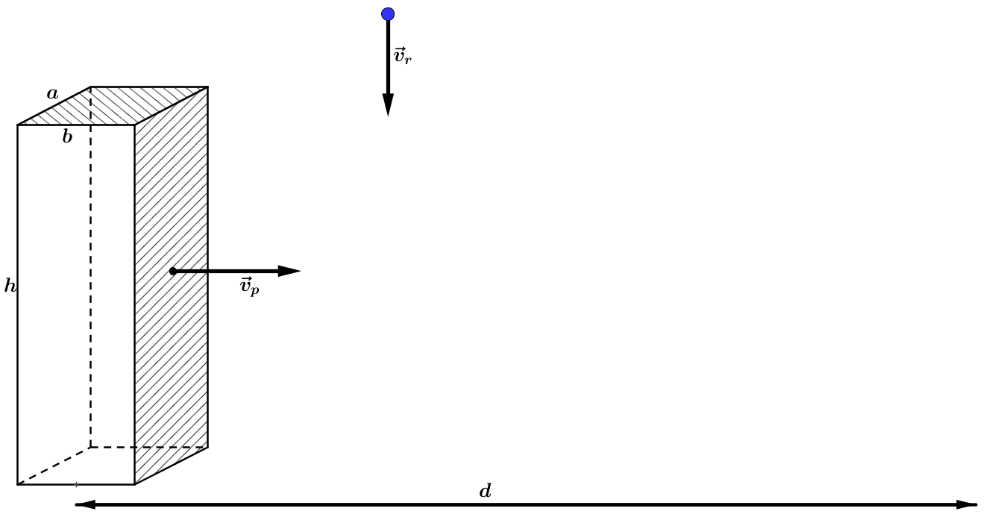 6
1. Outline of the problem
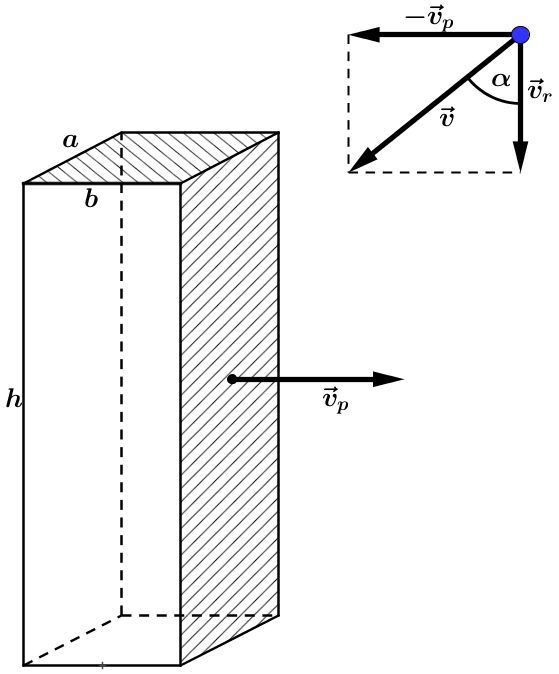 7
2. Assignments
create a simple mathematical model

lesson material developed for 16 year old students
8
3. Mathematical model
9
3. Mathematical model
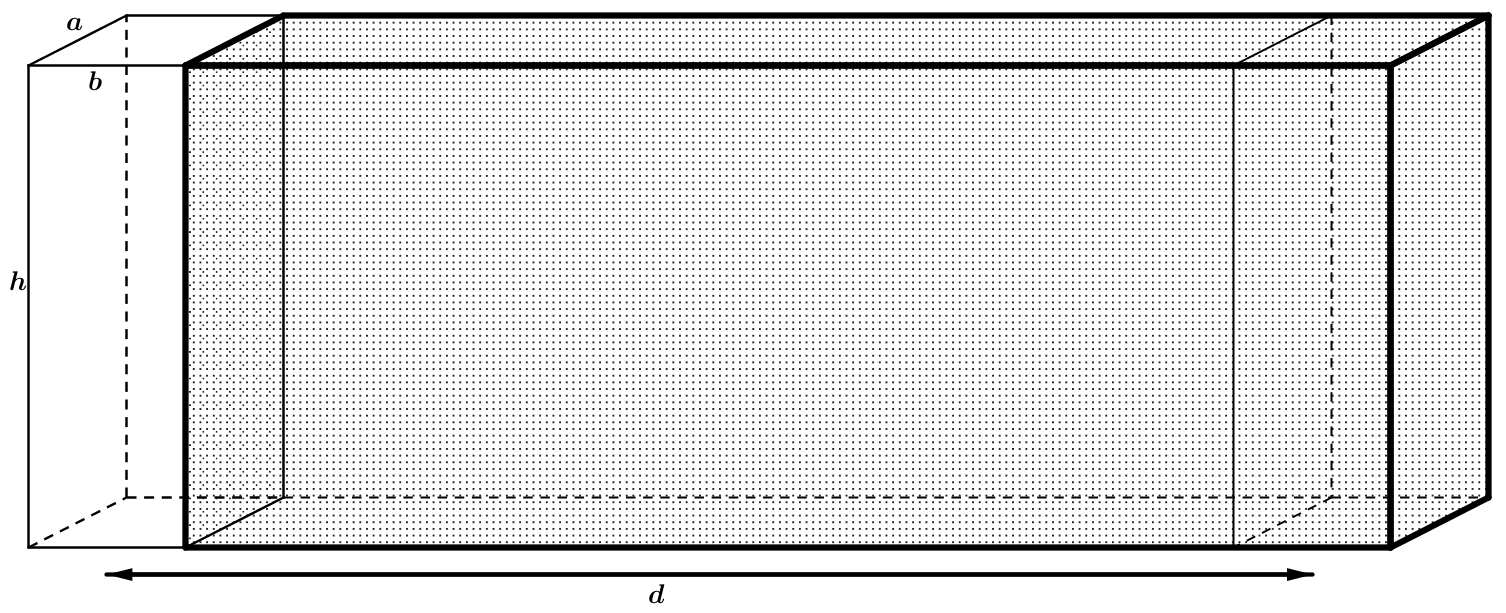 10
3. Mathematical model
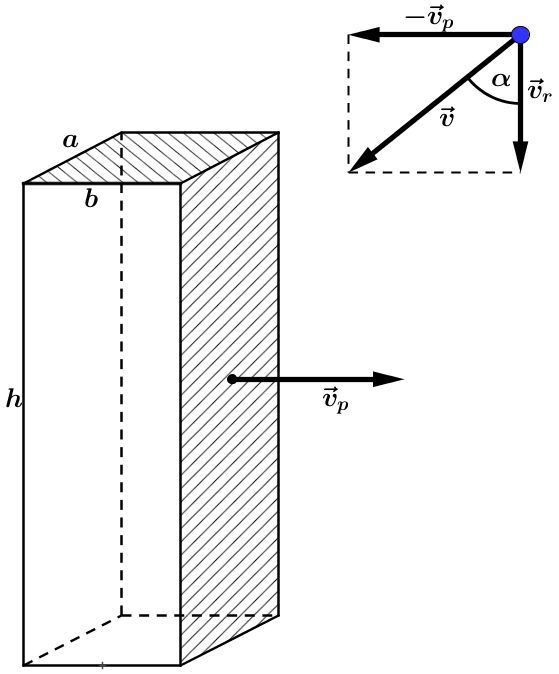 11
3. Mathematical model
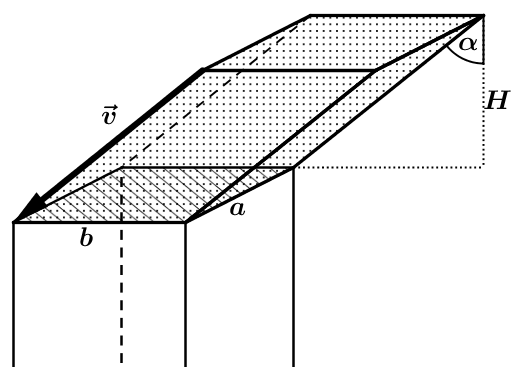 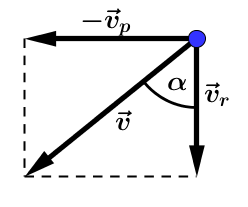 12
3. Mathematical model
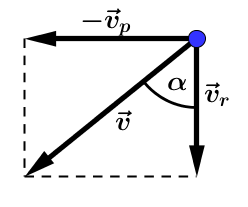 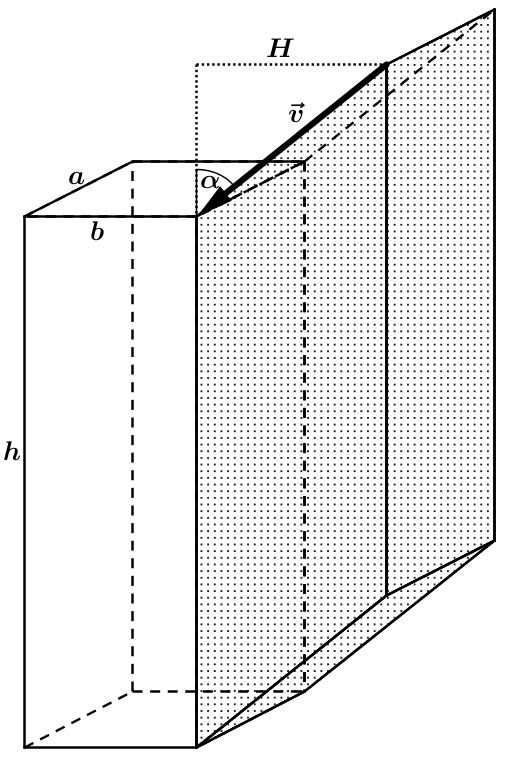 13
3. Mathematical model
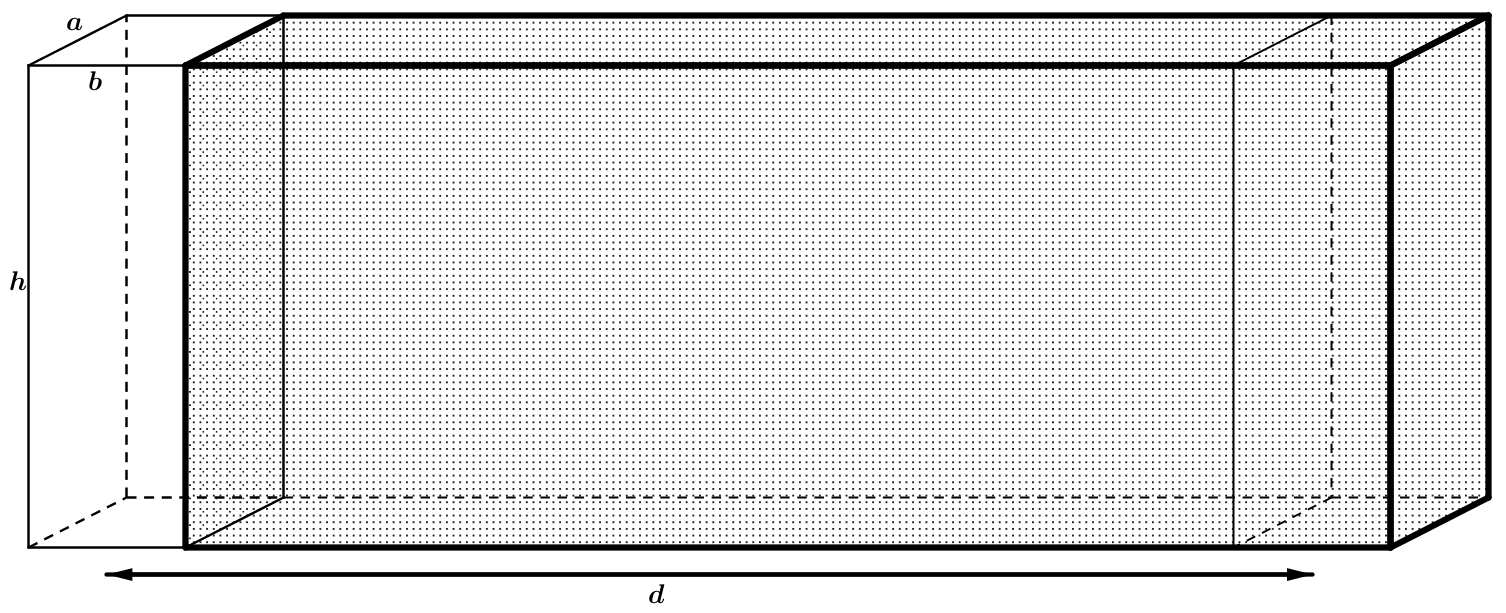 14
3. Mathematical model
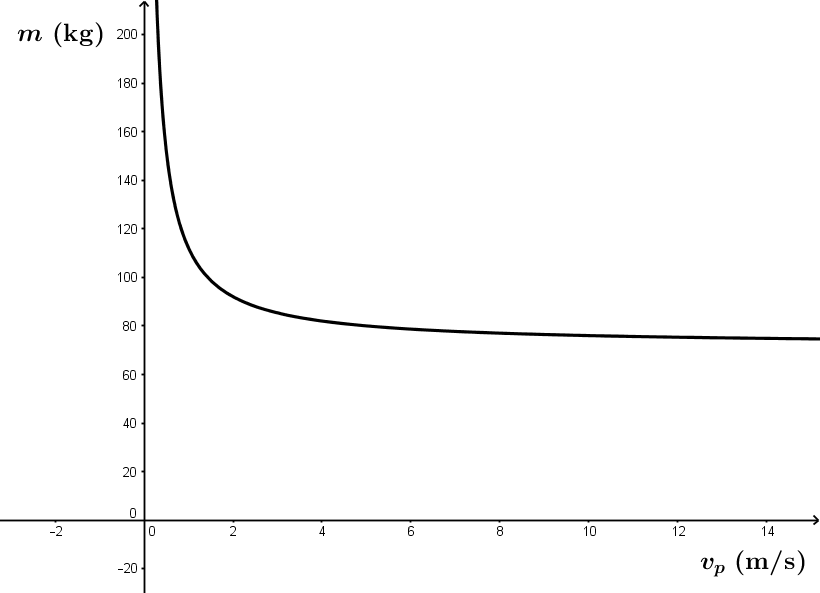 conclusion: Bob has to run as fast as possible to get the least wet
15
3. Mathematical model
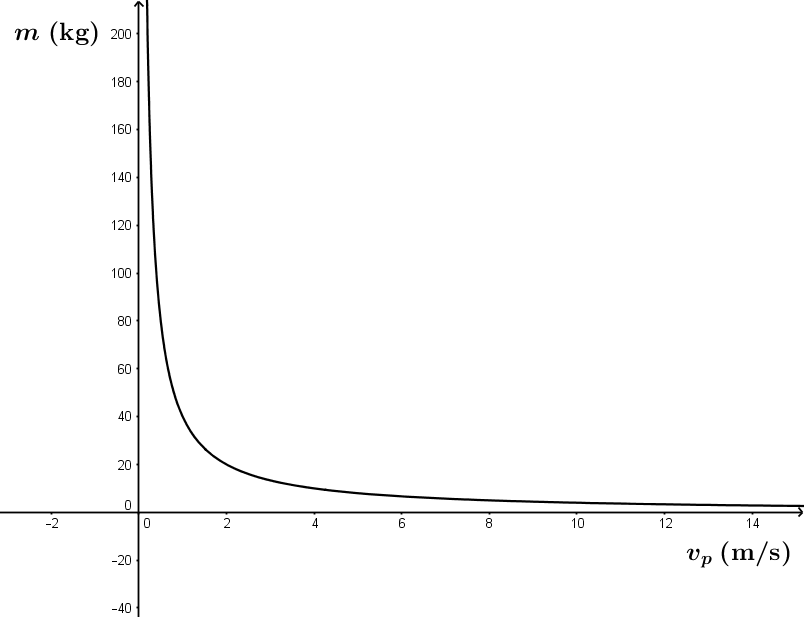 16
3. Mathematical model
17
4. Other models
1970s: first papers in mathematical magazines debating the question
1987: italian researcher states that changing strategies do not make a substantial difference
2003: mythbusters show that walking is a better option for staying dry
2005: mythbusters corrected for a false result: running fast is the best option
18
4. Other models
2009: article in mathematics magazine
http://demonstrations.wolfram.com/RunningInTheRain/













2011: a textile expert and a physicist suggest that an optimal speed exists
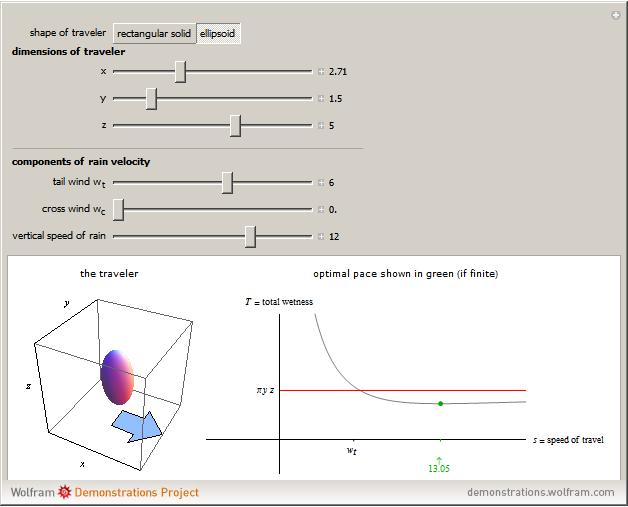 19
4. Other models
2012: Franco Bocci
complex situation: answer depends on an individual's height-to-breadth ratio as well as wind direction and raindrop size 
‘If you're really thin, it's more probable that there will be an optimal speed. Otherwise, it's better to run fast.’
“As for wind direction - and again, in general - you should run as fast as you can unless the wind is behind you, in which case the optimal speed will be exactly the speed of the wind.”
20
4. Other models
minutephysics
	movie

mythbusters
movie
21
3. Mathematical model
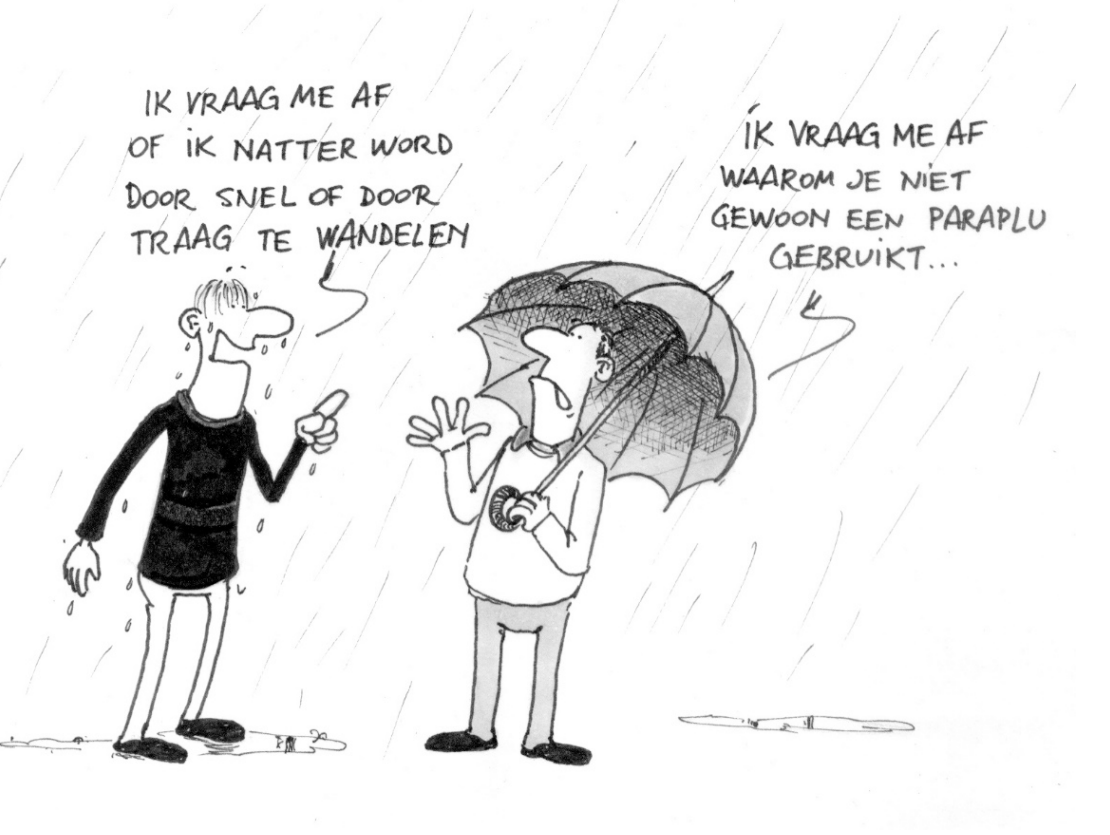 I wonder if it matters whether I’m walking fast or slow
And I wonder why you just don’t use an umbrella…
22